Consensus and Paxos
CS 240: Computing Systems and Concurrency
Lecture 12

Marco Canini
Credits: Michael Freedman and Kyle Jamieson developed much of the original material.
Recall the use of Views
Let different replicas assume role of primary over time
System moves through a sequence of views
How do the nodes agree on view / primary?
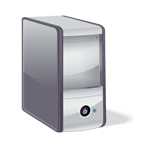 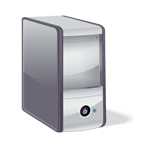 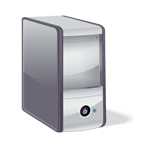 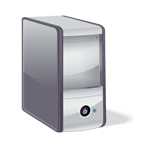 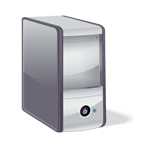 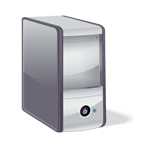 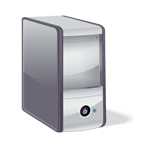 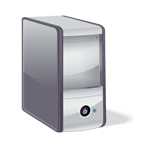 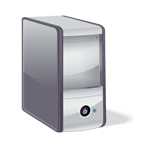 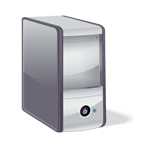 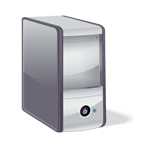 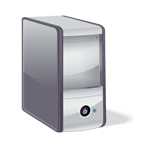 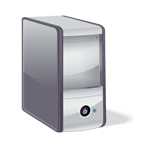 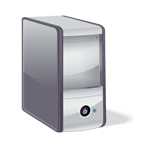 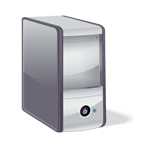 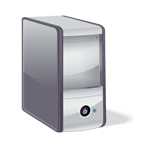 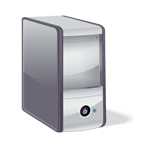 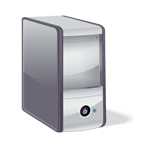 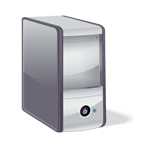 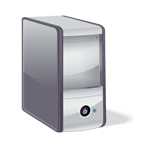 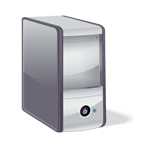 P
P
P
View #3, #6, …
View #1, #4, …
View #2, #5, …
2
[Speaker Notes: So the BIG IDEA is to allow different replicas to become PRIMARY, in other words the system moves through a SEQUENCE of what we call VIEWS.

In each VIEW there is a DIFFERENT DESIGNATED PRIMARY, and each view is numbered with a VIEW NUMBER.]
Consensus
Definition:
A general agreement about something 
An idea or opinion that is shared by all the people in a group

Origin: Latin, from consentire
3
Today
Consensus in distributed systems
FLP impossibility
Safety and liveness properties
Paxos
4
Consensus
Given a set of processes, each with an initial value:
Termination: All non-faulty processes eventually decide on a value
Agreement: All processes that decide do so on the same value 
Validity: The value that has been decided must have been proposed by some process
5
Consensus used in systems
Group of servers attempting:
Make sure all servers in group receive the same updates in the same order as each other 
Maintain own lists (views) on who is a current member of the group, and update lists when somebody leaves/fails 
Elect a leader in group, and inform everybody
Ensure mutually exclusive (one process at a time only) access to a critical resource like a file
6
Step one: Define your system model
Network model:
Synchronous (time-bounded delay) or  asynchronous (arbitrary delay)
 Reliable or unreliable communication
 Unicast or multicast communication
Node failures:
Fail-stop (correct/dead) or Byzantine (arbitrary)
7
Step one: Define your system model
Network model:
Synchronous (time-bounded delay) or  asynchronous (arbitrary delay)
 Reliable or unreliable communication
 Unicast or multicast communication
Node failures:
Fail-stop (correct/dead) or Byzantine (arbitrary)
8
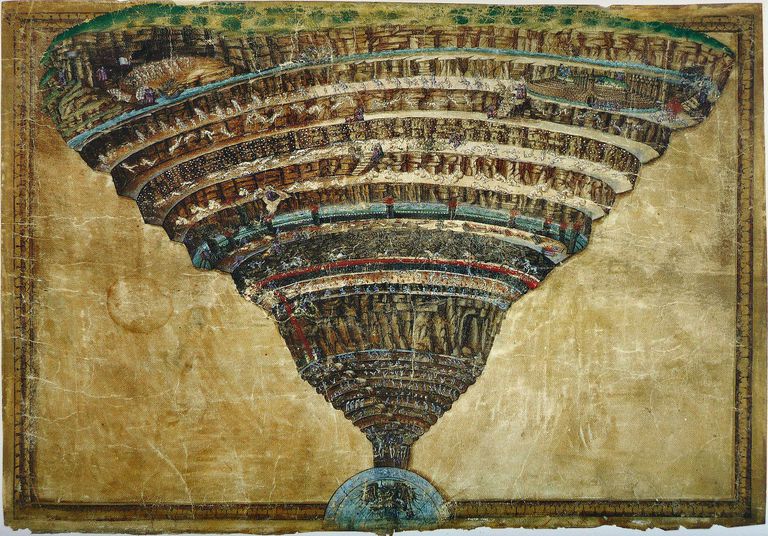 Consensus is impossible
… abandon hope, all ye who enter here …
9
Today
Consensus in distributed systems
FLP impossibility
Safety and liveness properties
Paxos
10
“FLP” result
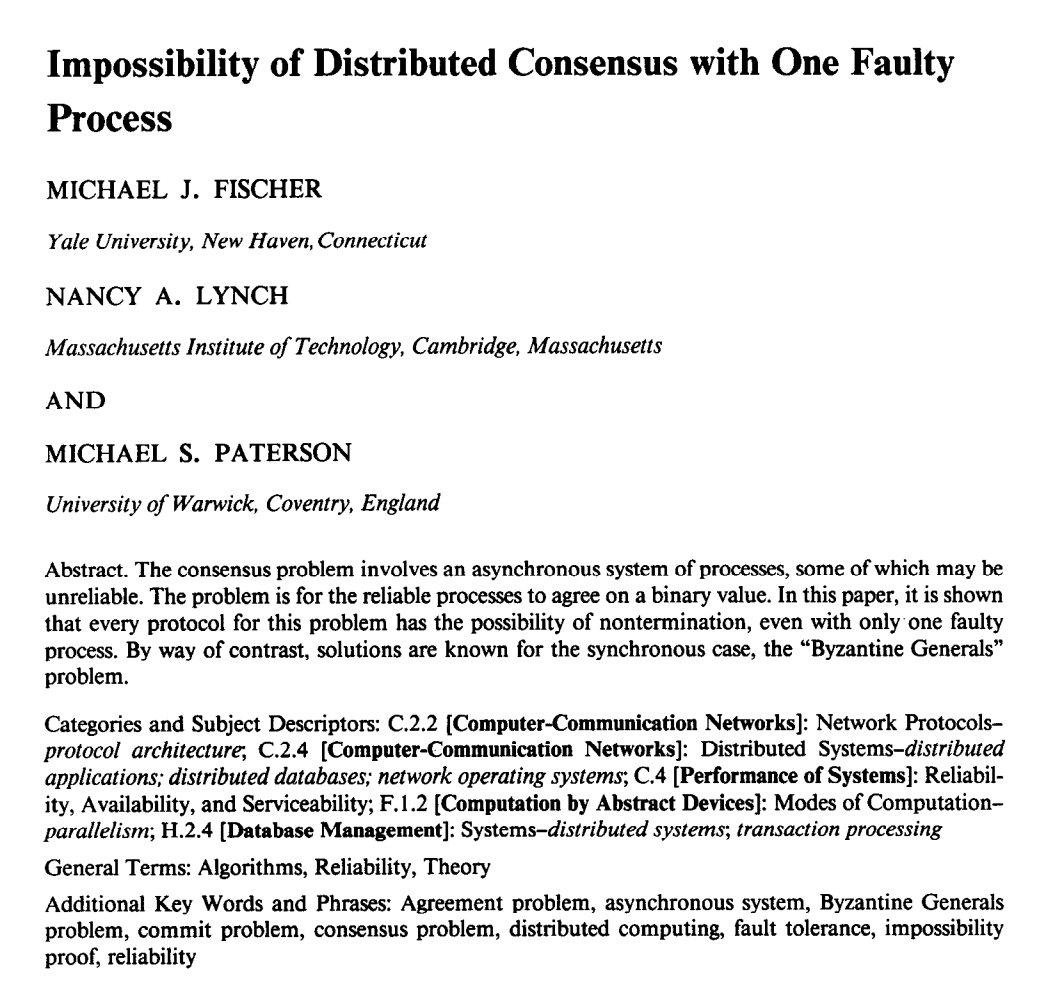 No deterministic      1-crash-robust consensus algorithm exists for asynchronous model
Holds even for “weak” consensus (i.e., only some process needs to decide, not all)
Holds even for only two states: 0 and 1
11
Main technical approach
Initial state of system can end in decision “0” or “1”
Consider 5 processes, each in some initial state
[ 1,1,1,1,1 ]   →  1 
[ 1,1,1,1,0 ]   →  ? 
[ 1,1,1,0,0 ]   →  ? 
[ 1,1,0,0,0 ]   →  ? 
[ 1,0,0,0,0 ]   →  0
Must exist two configurations here which differ in decision
12
Main technical approach
Initial state of system can end in decision “0” or “1”
Consider 5 processes, each in some initial state
[ 1,1,1,1,1 ]   →  1 
[ 1,1,1,1,0 ]   →  1 
[ 1,1,1,0,0 ]   →  1
[ 1,1,0,0,0 ]   →  0 
[ 1,0,0,0,0 ]   →  0
Assume decision differs between these two processes
13
Main technical approach
Goal:  Consensus holds in face of 1 failure


 
[ 1,1,0,0,0 ]   → 
[ 1,1,1,0,0 ]   →
One of these configs must be “bi-valent” (i.e., undecided): 
Both futures possible
1 | 0
0
14
Main technical approach
Goal:  Consensus holds in face of 1 failure


 
[ 1,1,0,0,0 ]   →  
[ 1,1,1,0,0 ]   →
Inherent non-determinism from asynchronous network
Key result:  All bi-valent states can remain in bi-valent states after performing some work
One of these configs must be “bi-valent” (i.e., undecided): 
Both futures possible
1
0 | 1
15
You won’t believe this one trick!
System thinks process p crashes, adapts to it…
But then p recovers and q crashes…
Needs to wait for p to rejoin, because can only handle 1 failure, which takes time for system to adapt …
… repeat ad infinitum …
16
All is not lost…
But remember
“Impossible” in the formal sense, i.e., “there does not exist”
Even though such situations are extremely unlikely …
Circumventing FLP Impossibility
Probabilistically
Randomization
Partial Synchrony (e.g., “failure detectors”)
17
Why should you care?
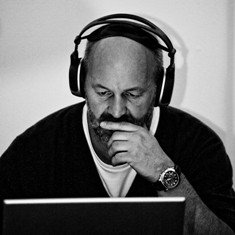 Werner Vogels, Amazon CTO
Job openings in my group
What kind of things am I looking for in you?

“You know your distributed systems theory: You know about logical time, snapshots, stability, message ordering, but also acid and multi-level transactions. You have heard about the FLP impossibility argument. You know why failure detectors can solve it (but you do not have to remember which one diamond-w was). You have at least once tried to understand Paxos by reading the original paper.”
18
Today
Consensus in distributed systems
FLP impossibility
Safety and liveness properties
Paxos
19
Reasoning about fault tolerance
This is hard!
How do we design fault-tolerant systems?
How do we know if we’re successful?
Often use “properties” that hold true for every possible execution
We focus on safety and liveness properties
20
Safety
“Bad things” don’t happen, ever
No stopped or deadlocked states
No error states
Examples
Mutual exclusion: two processes can’t be in a critical section at the same time
Bounded overtaking: if process 1 wants to enter a critical section, process 2 can enter at most once before process 1
21
[Speaker Notes: NOTE: can be violated in finite execution]
Liveness
“Good things” happen
…eventually
Examples
Starvation freedom: process 1 can eventually enter a critical section as long as process 2 terminates
Eventual consistency: if a value in an application doesn’t change, two servers will eventually agree on its value
22
[Speaker Notes: NOTE: might not be violated in finite execution]
Today
Consensus in distributed systems
FLP impossibility
Safety and liveness properties
Paxos
23
Paxos Properties
Only a single value is chosen 
Only a proposed value can be chosen
Only chosen values are learned by processes
Some proposed value eventually chosen if fewer than half of processes fail
If value is chosen, a process eventually learns it
24
Paxos Properties
Only a single value is chosen 
Only a proposed value can be chosen
Only chosen values are learned by processes
Some proposed value eventually chosen if fewer than half of processes fail
If value is chosen, a process eventually learns it
Safety
Liveness***
25
Roles of a Process
Three conceptual roles
Proposers propose values
Acceptors accept values, where chosen if majority accept
Learners learn the outcome (chosen value)

In reality, a process can play any/all roles
26
Strawman
3 proposers, 1 acceptor
Acceptor accepts first value received
No liveness on failure
3 proposals, 3 acceptors
Accept first value received, acceptors choose common value known by majority
But no such majority is guaranteed
27
Paxos
Each acceptor accepts multiple proposals
Hopefully one of multiple accepted proposals will have a majority vote (and we determine that)
If not, rinse and repeat (more on this)
How do we select among multiple proposals?
Ordering: proposal is tuple (proposal #, value) = (n, v)
Proposal # strictly increasing, globally unique
Globally unique?  Trick: set low-order bits to proposer’s ID
28
Paxos Protocol Overview
Proposers:
Choose a proposal number n
Ask acceptors if any accepted proposals with na < n
If existing proposal va returned, propose same value (n, va)
Otherwise, propose own value (n, v)
Note altruism: goal is to reach consensus, not “win”
Acceptors try to accept value with highest proposal n
Learners are passive and wait for the outcome
29
Paxos Phase 1
Proposer:
Choose proposal number n, send <prepare, n> to acceptors
Acceptors:
If n > nh
nh = n     ← promise not to accept any new proposals n’ < n
If no prior proposal accepted
Reply < promise, n, Ø >
Else 
Reply < promise, n, (na , va)  >
Else
Reply < prepare-failed >
30
Paxos Phase 2
Proposer:
If receive promise from majority of acceptors, 
Determine va returned with highest na, if exists
Send  <accept, (n, va || v)>  to acceptors
Acceptors:
Upon receiving (n, v),  if n ≥ nh,
Accept proposal and notify learner(s)
na = nh = n
va = v
31
Paxos Phase 3
Learners need to know which value chosen
Approach #1
Each acceptor notifies all learners
More expensive
Approach #2
Elect a “distinguished learner”
Acceptors notify elected learner, which informs others
Failure-prone
32
Paxos:  Well-behaved Run
1
1
1
1
1
2
2
2
decide 
v1
<accept, 
(1,v1)>
.
.
.
.
.
.
.
.
.
<prepare, 1>
<promise, 1>
n
n
n
<accepted, (1 ,v1)>
33
Paxos is safe
Intuition:  if proposal with value v decided, then every higher-numbered proposal issued by any proposer has value v.
Majority of acceptors accept (n, v): 
v is decided
Next prepare request with proposal n+1
34
Race condition leads to liveness problem
Process 0
Process 1
Completes phase 1 with proposal n0
Starts and completes phase 1 with proposal n1 > n0
Performs phase 2, acceptors reject
Restarts and completes phase 1 with proposal n2 > n1
Performs phase 2, acceptors reject
… can go on indefinitely …
35
Paxos with leader election
Simplify model with each process playing all three roles
If elected proposer can communicate with a majority, protocol guarantees liveness
Paxos can tolerate failures f < N / 2  (aka, 2f+1 nodes)
36
Using Paxos in system
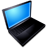 Leader election to decide transaction coordinator
1
2
3
L
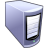 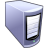 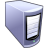 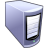 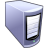 37
Using Paxos in system
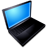 New leader election protocol
2
3
L new
L
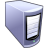 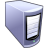 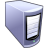 Still have split-brain scenario!
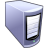 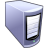 38
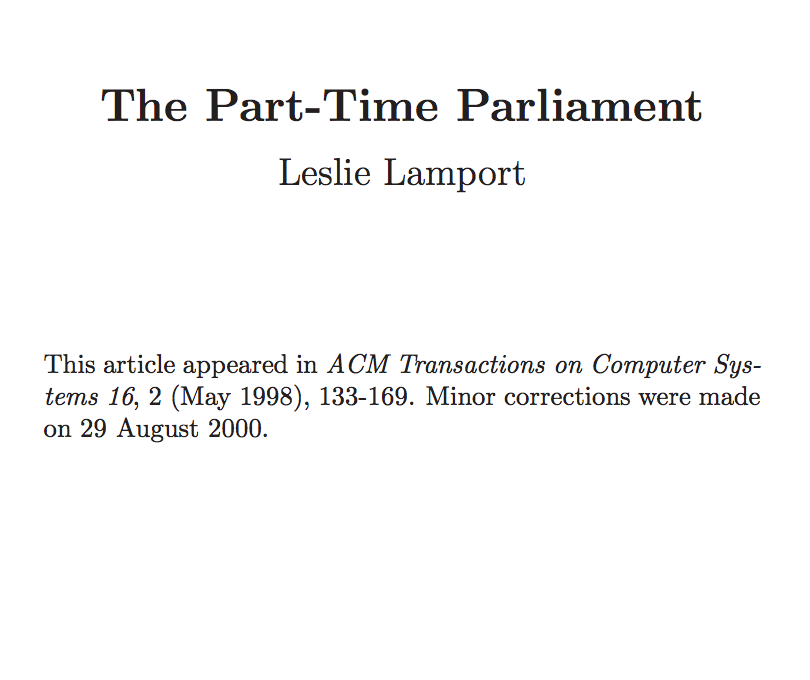 Tells mythical story of Greek island of Paxos with “legislators” and “current law” passed through parliamentary voting protocol
Misunderstood paper:  submitted 1990, published 1998
Lamport won the Turing Award in 2013
39
The Paxos story…
As Paxos prospered, legislators became very busy. 
Parliament could no longer handle all details of government, so a bureaucracy was established. 
Instead of passing a decree to declare whether each lot of cheese was fit for sale, Parliament passed a decree appointing a cheese inspector to make those decisions.
Cheese inspector ≈ leader 
using quorum-based voting protocol
40
The Paxos story…
Parliament passed a decree making ∆̆ικστρα the first cheese inspector. After some months, merchants complained that ∆̆ικστρα was too strict and was rejecting perfectly good cheese. 
Parliament then replaced him by passing the decree
		1375: Γωυδα is the new cheese inspector
But ∆̆ικστρα did not pay close attention to what Parliament did, so he did not learn of this decree right away. 
There was a period of confusion in the cheese market when both ∆ῐκστρα and Γωυδα were inspecting cheese and making conflicting decisions.
Split-brain!
41
The Paxos story…
To prevent such confusion, the Paxons had to guarantee that a position could be held by at most one bureaucrat at any time. 
To do this, a president included as part of each decree the time and date when it was proposed. 
A decree making ∆ῐκστρα the cheese inspector might read 
2716: 8:30 15 Jan 72 – ∆ῐκστρα is cheese inspector for 3 months.
Leader gets a lease!
42
The Paxos story…
A bureaucrat needed to tell time to determine if he currently held a post. Mechanical clocks were unknown on Paxos, but Paxons could tell time accurately to within 15 minutes by the position of the sun or the stars. 
If ∆̆ικστρα’s term began at 8:30, he would not start inspecting cheese until his celestial observations indicated that it was 8:45.
Handle clock skew:
Lease doesn’t end until expiry + max skew
43
Solving Split Brain
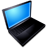 New leader election protocol
2
3
L new
L
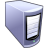 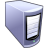 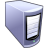 Solution
If L isn’t part of majority electing L new  
L new waits until L’s lease expires before accepting new ops
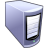 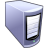 44
Next topic:
Consensus protocol with group membership + leader election at core 

RAFT (assignment 3)
45